Grace Darling
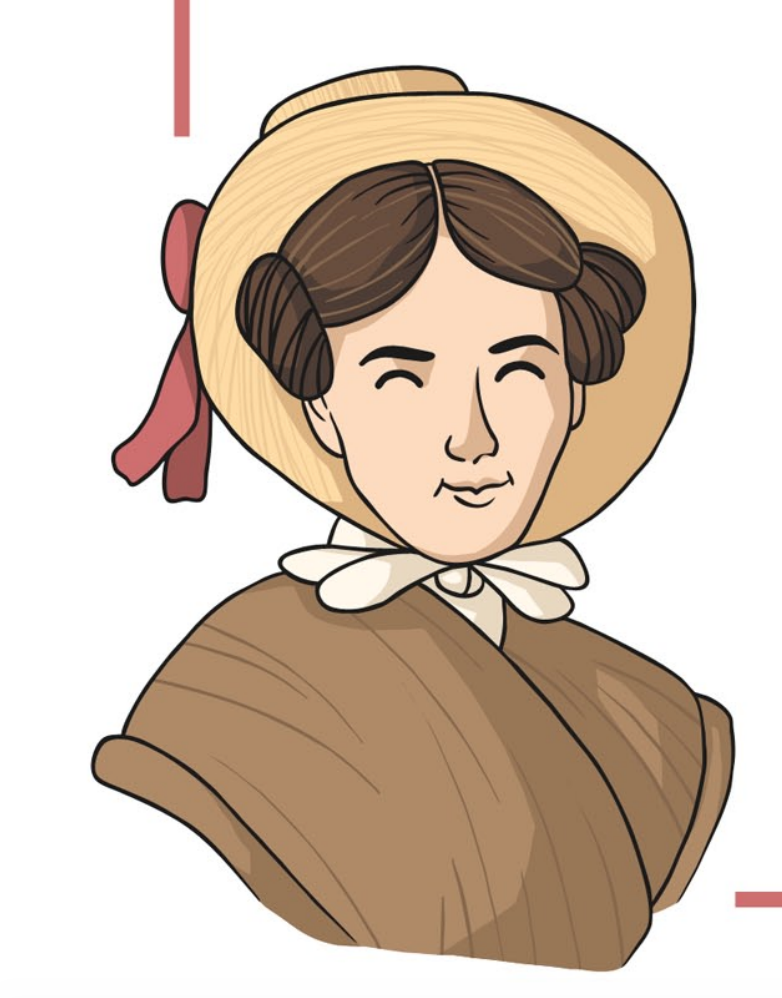 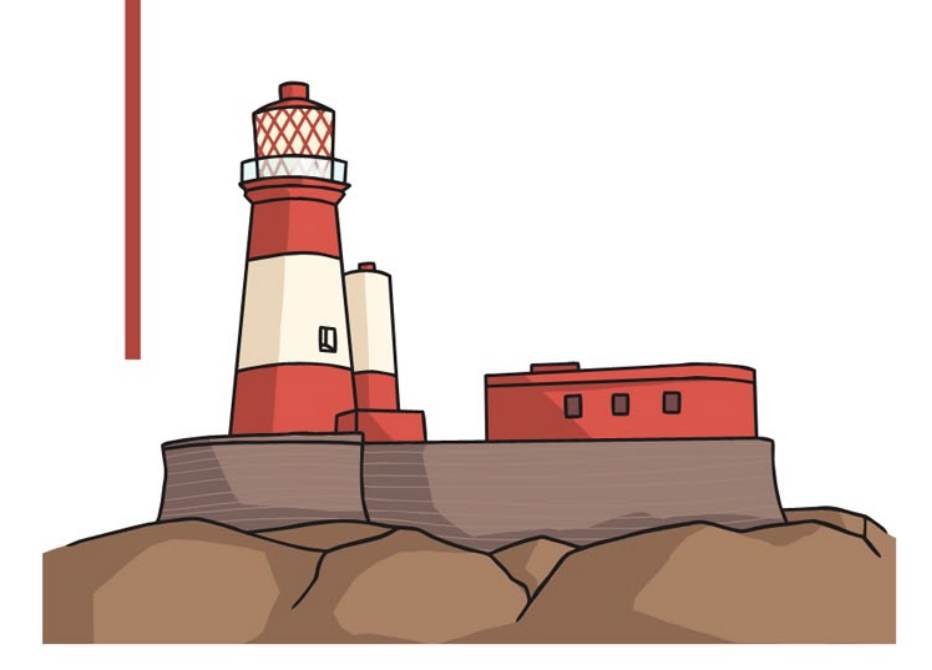 Lesson 1
We are looking at newspaper articles, reporting from the day of Grace Darling and her father’s rescue of the survivors from the Forfarshire.
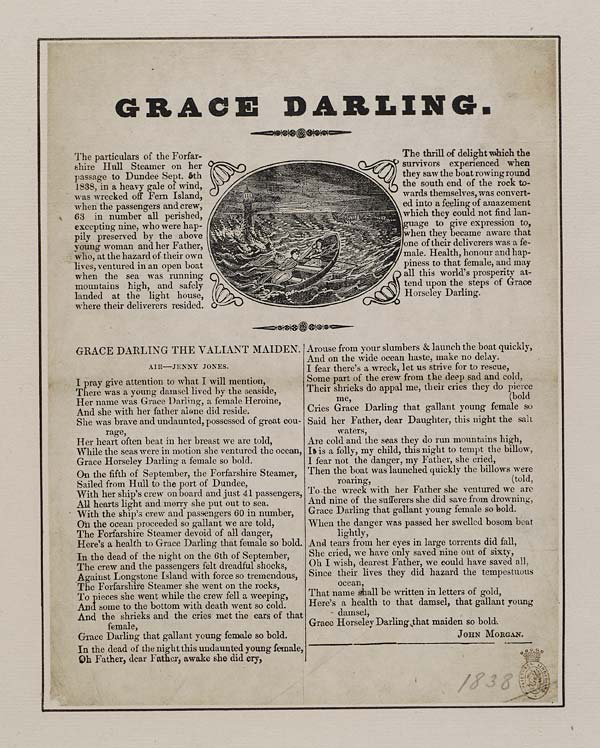 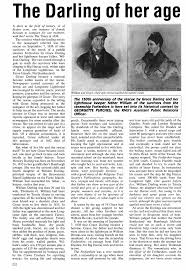 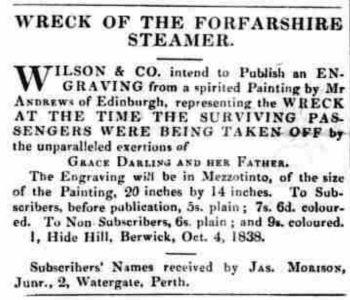 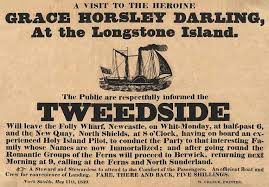 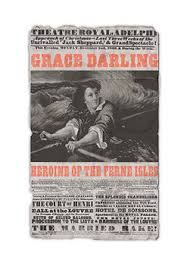 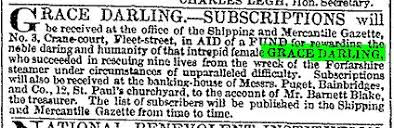 Recap of the story of Grace Darling and her rescue of the Forfarshire.
https://www.youtube.com/watch?v=xCL1x7wHQLY
This week… we are going to plan a newspaper article, reporting from the day of Grace Darling and her father’s rescue of the survivors from the Forfarshire..
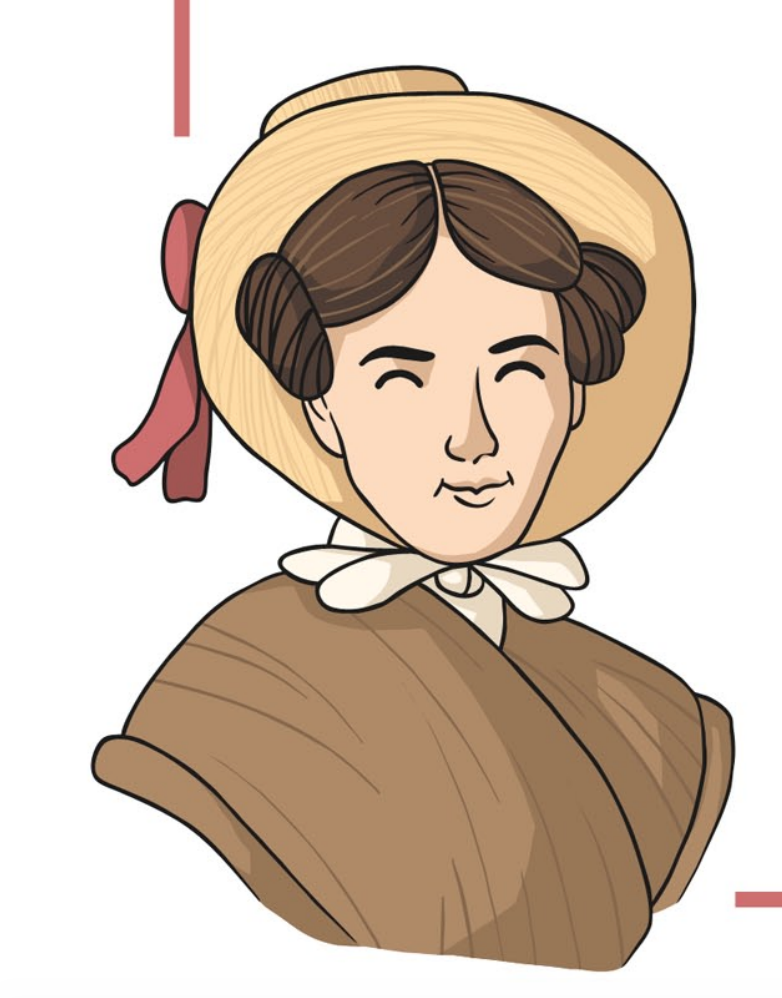 Grace Darling
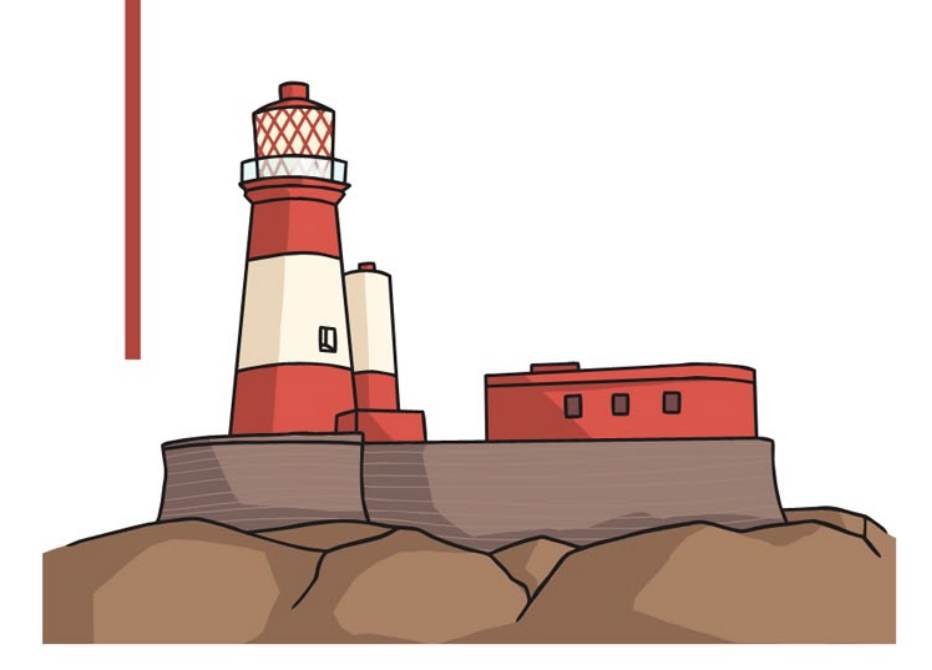 Lesson 2
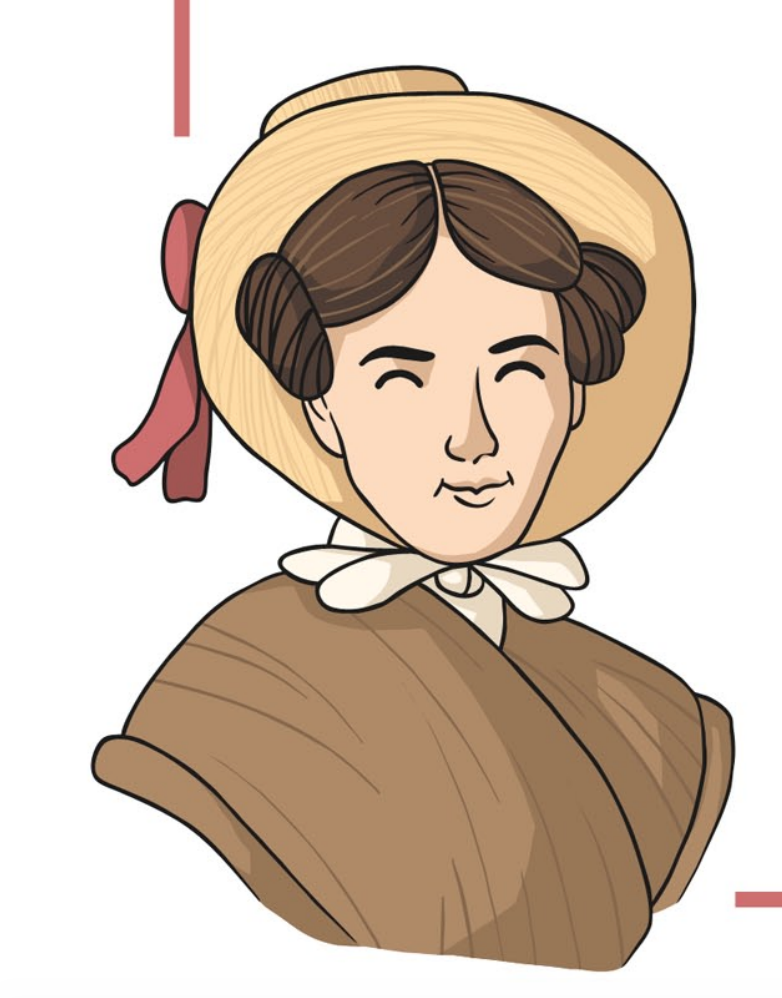 This week… we are going to write a newspaper article, reporting from the day of Grace Darling and her father’s rescue of the survivors from the Forfarshire.
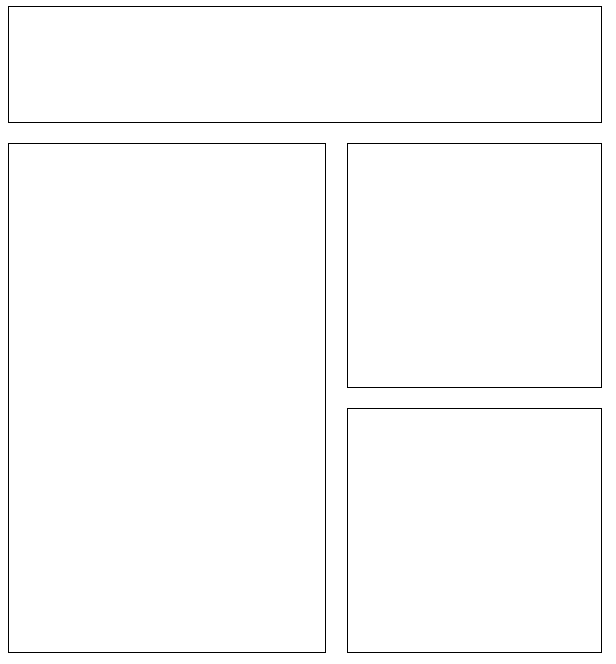 FORFARSHIRE RESCUE
Use your plan to help you with:
Spellings
Writing ideas 

Try and remember:
Capital letters
Punctuation
Finger spaces
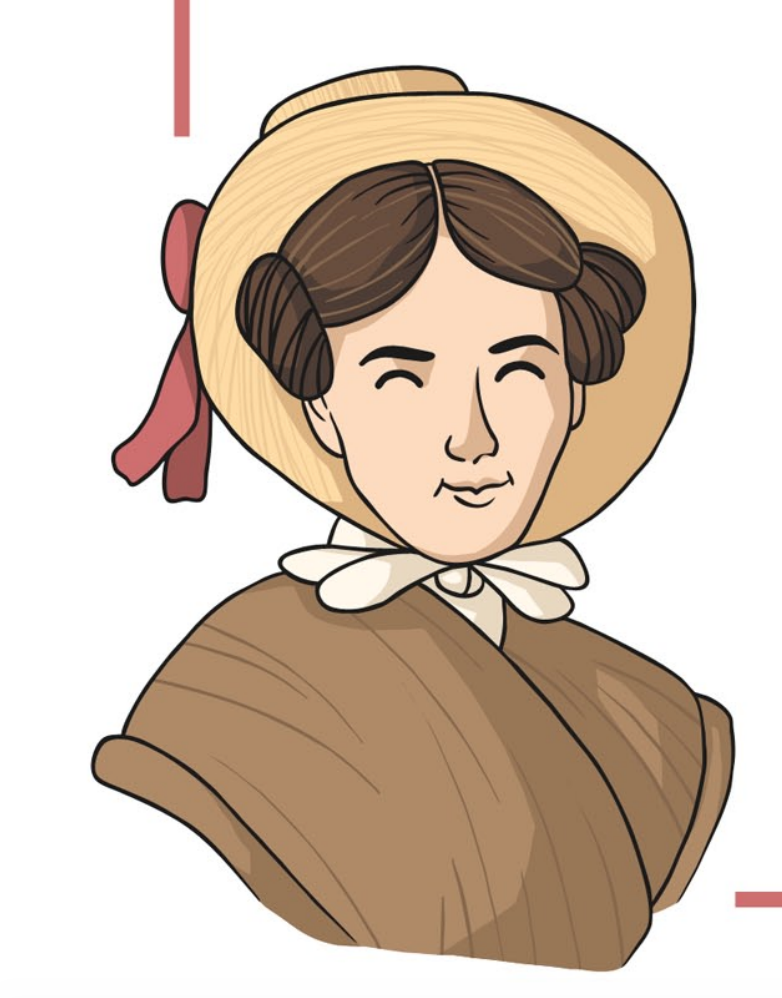 Grace Darling
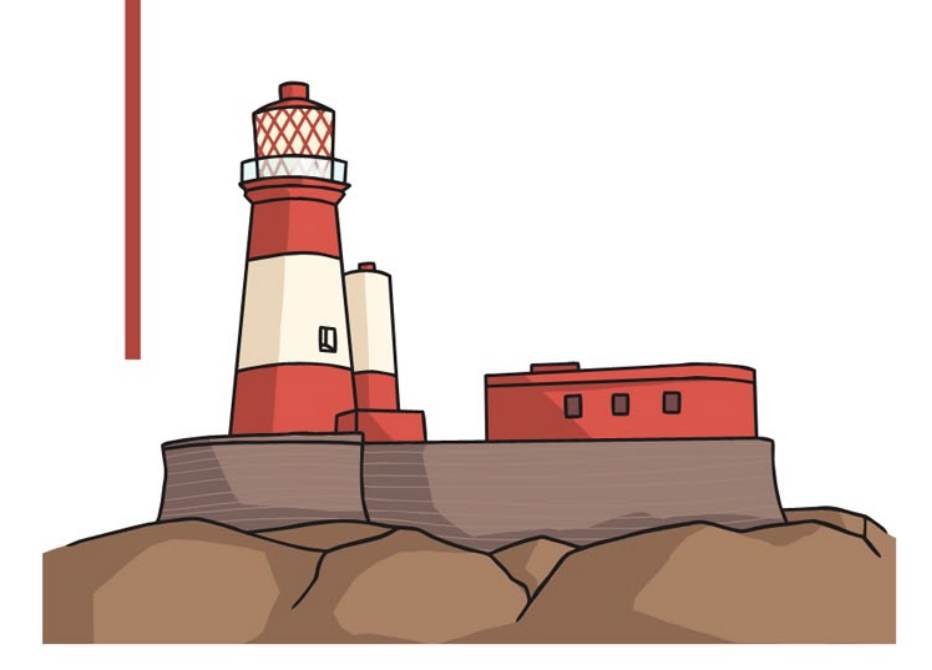 Lesson 3
The RNLI Grace Darling Museum at Bamburgh
https://rnli.org/find-my-nearest/museums/grace-darling-in-10-objects
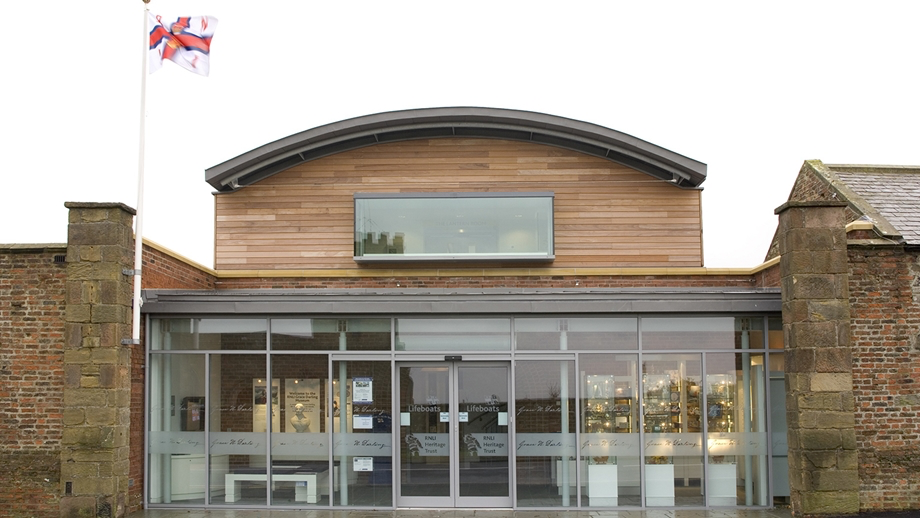 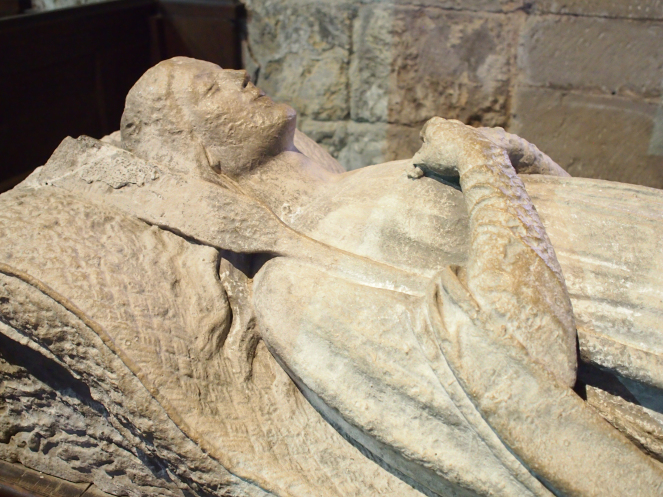 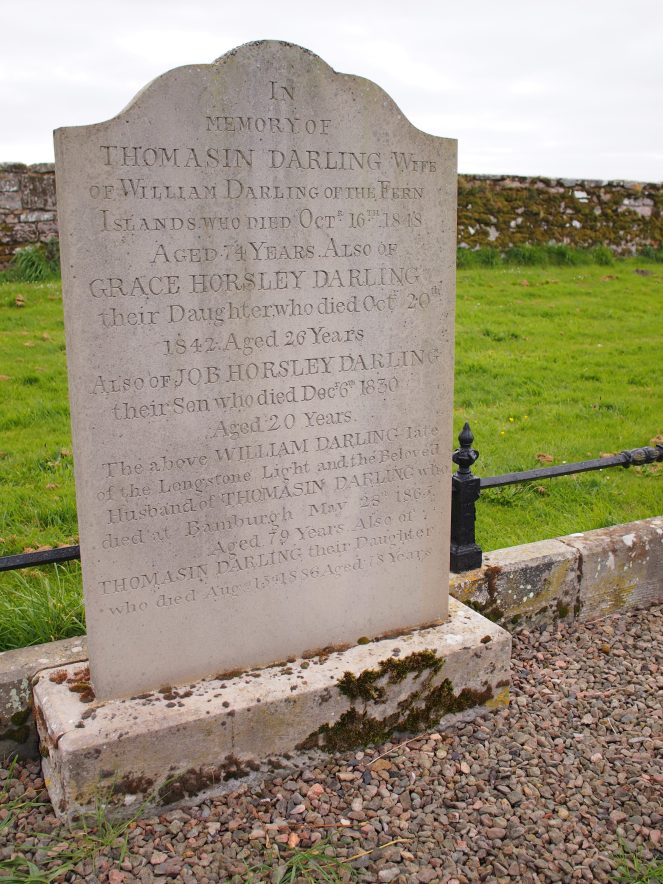 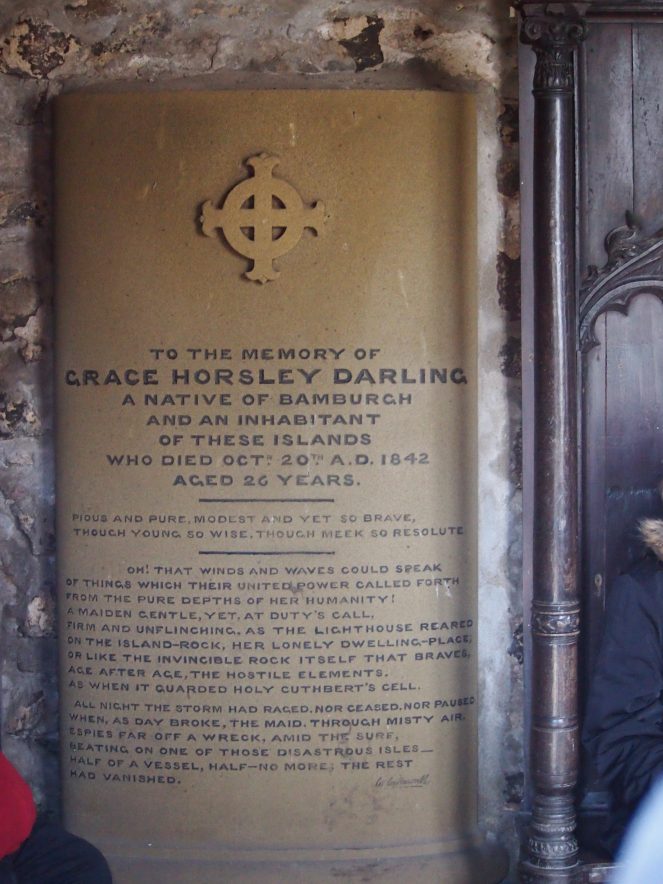 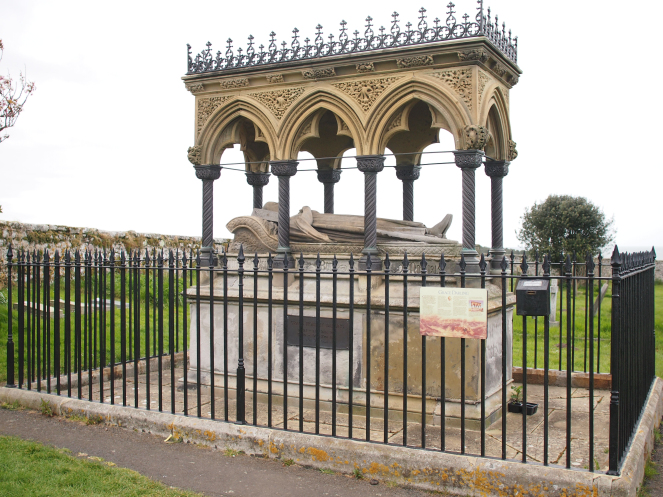 https://flickeringlamps.com/2017/07/30/remembering-grace-darling-heroine-and-victorian-media-sensation/
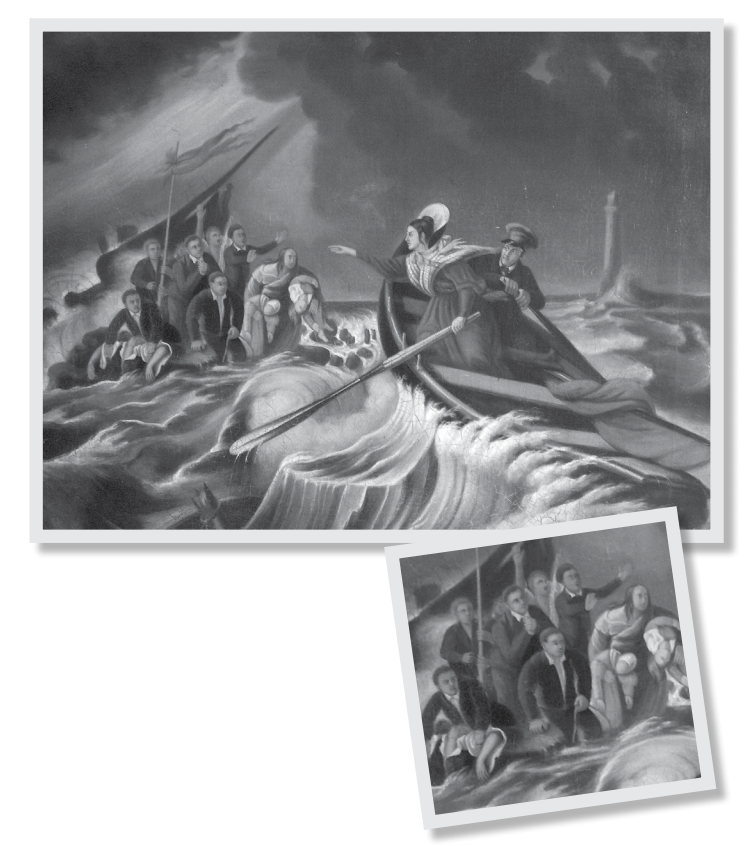 This picture was painted to remember when Grace Darling and her father William rescued the survivors from the Forfarshire. 



Look at the picture and think about:

How would you describe the people in the painting?
What is happening in the picture? – What part of the rescue was this?
Do you think the painting tells the story well?
What could be a title for the painting?
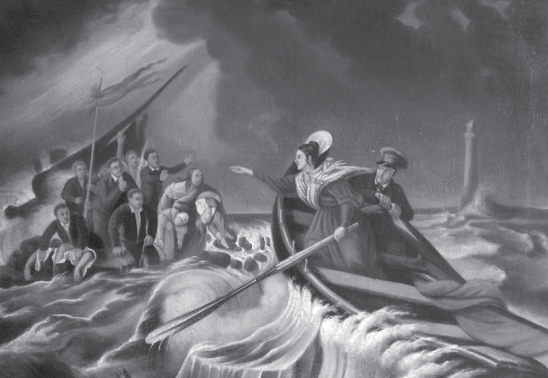 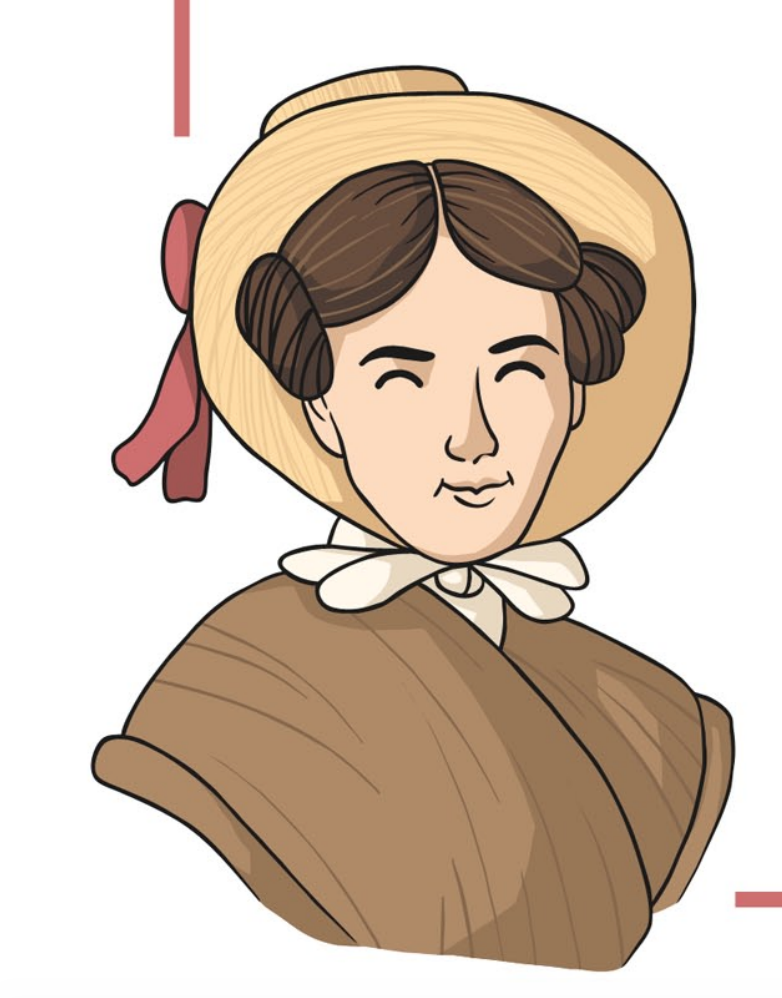 Grace Darling
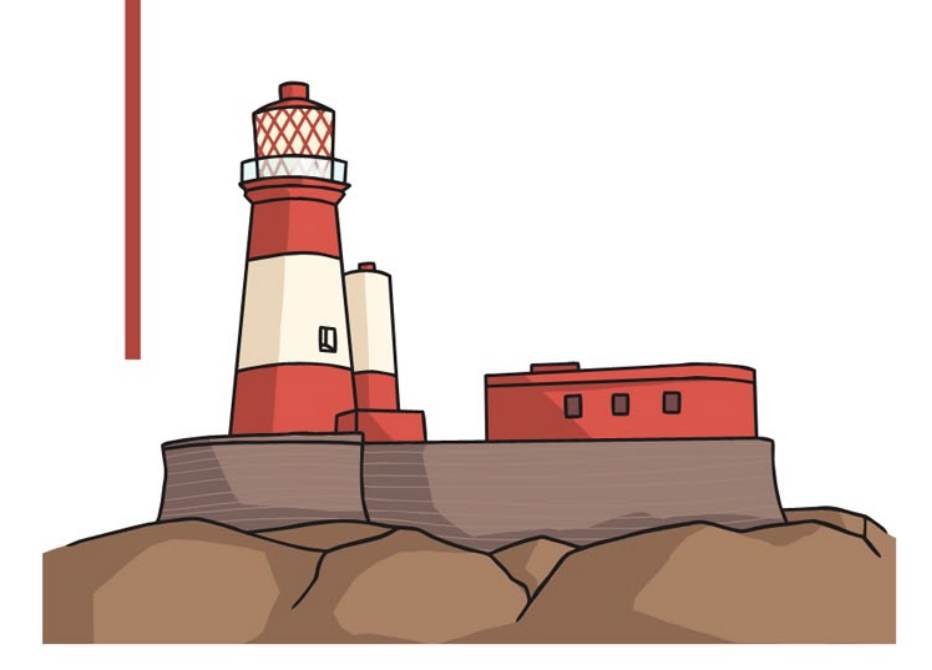 Lesson 4
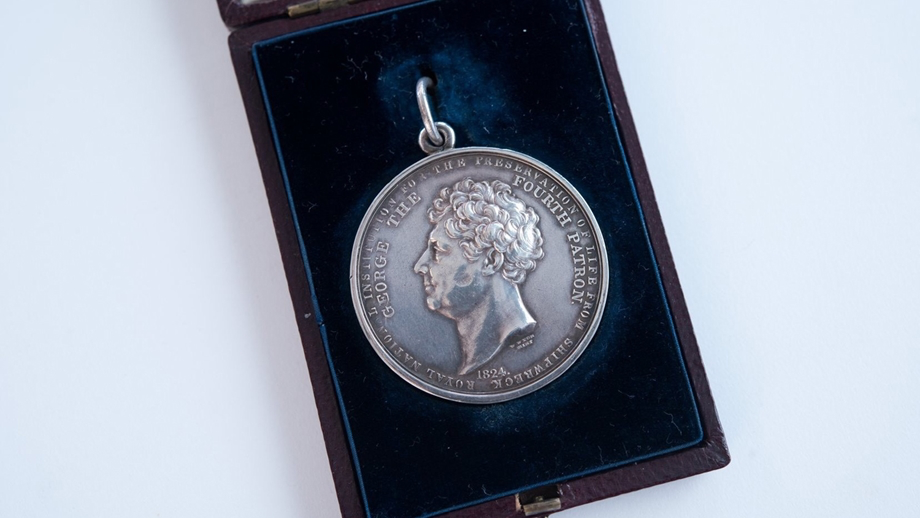 RNLI and Grace Darling
What did the RNLI award Grace and her father with? 

How and why do the actions of Grace and her father inspire people to be brave and continue to save people at sea?
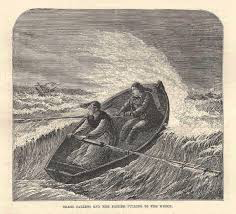 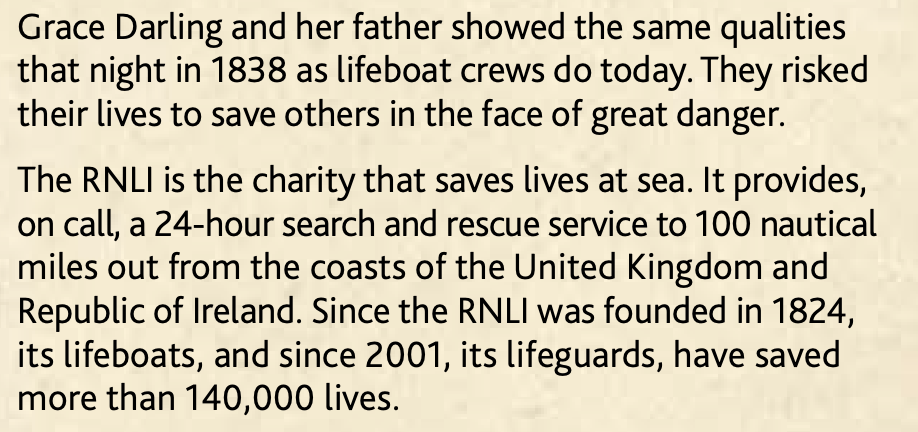 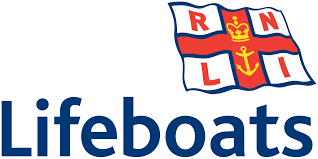 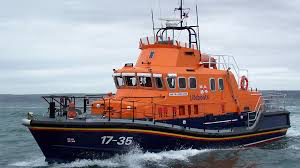 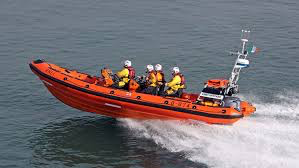 What is the RNLI?

What does ‘RNLI’ stand for? 

How can they keep us safe?

Where are the RNLI near us?

How do we get in touch with the RNLI?
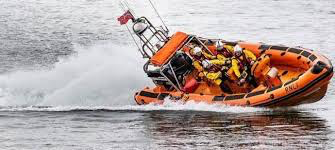 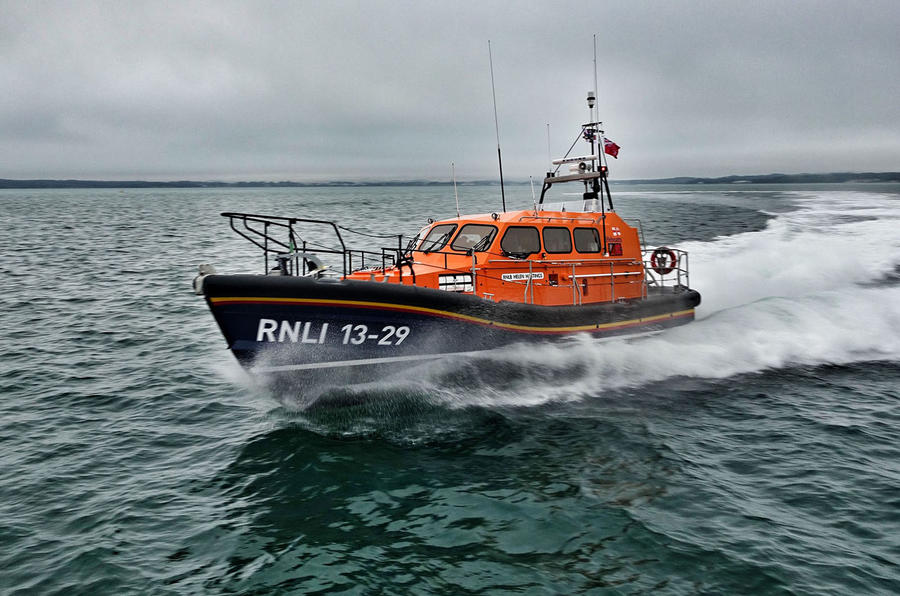 What is the RNLI? What does ‘RNLI’ stand for? 
A charity that helps save lives at sea through lifeboats and lifeguards. It stands for ‘Royal National Lifeboat Institution’. 

How can they keep us safe?
If we get in trouble in the sea, the lifeboats and lifeguards can rescue us using their specialist training and equipment. 

Where are the RNLI near us?
https://rnli.org/find-my-nearest/lifeguarded-beaches?display=Grid&resultsPerPage=12&lat=54.986639223471734&lon=-1.4475737209156625&radius=31

How do we get in touch with the RNLI?
If you or somebody you can see is in trouble in the water, you should call 999 and ask for the coastguard.
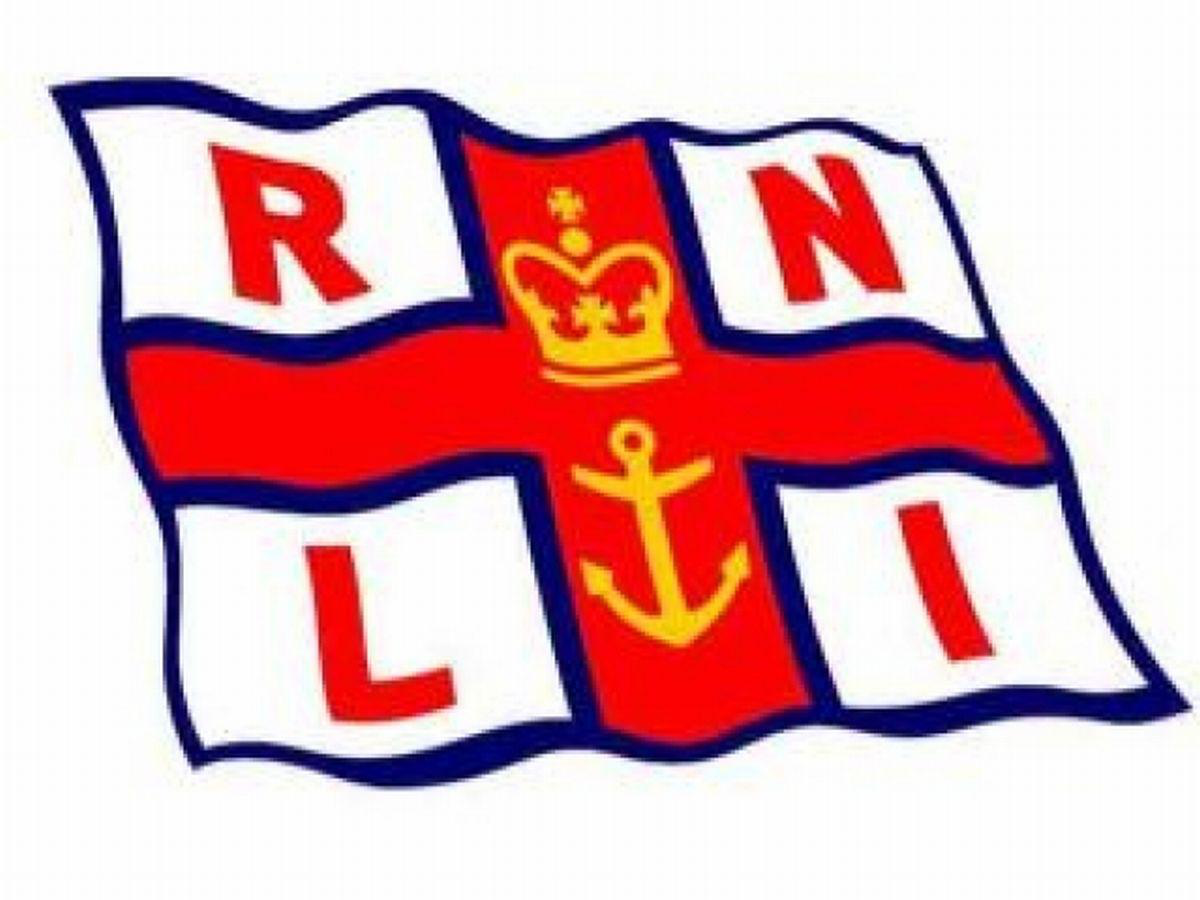 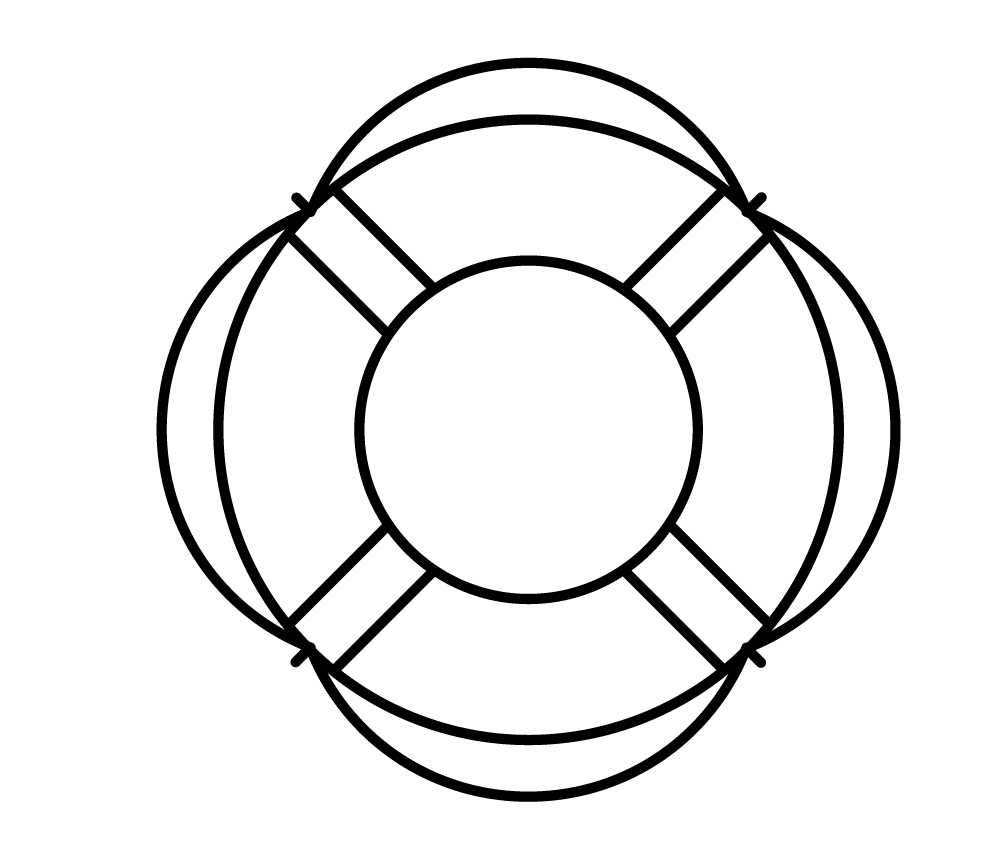 Staying safe in the sea!
You can use this template or design your own. 

Remember to include:

What number to call in an emergency and who to ask for
Where some of our nearest lifeguarded beaches are